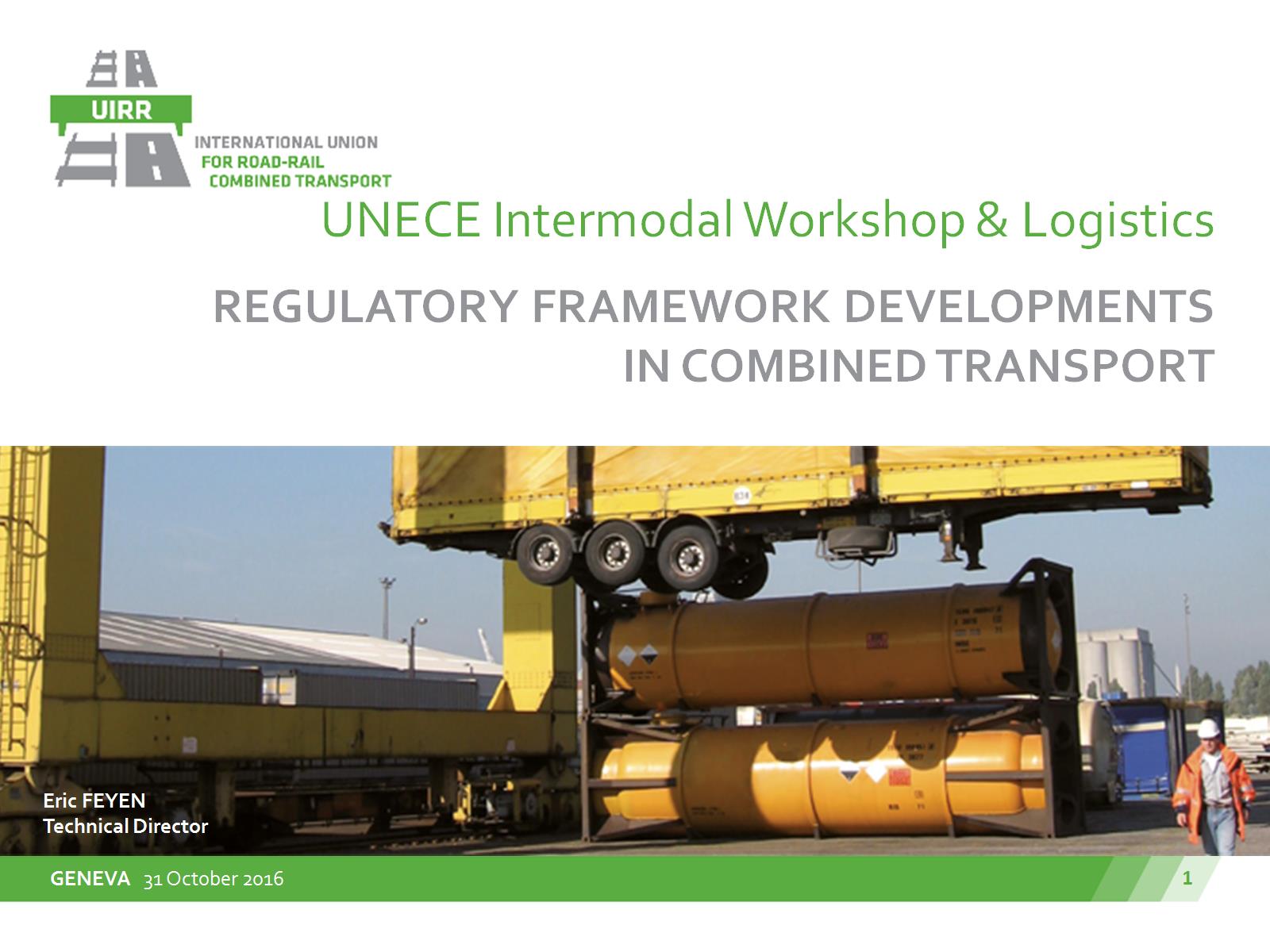 UNECE Intermodal Workshop & Logistics
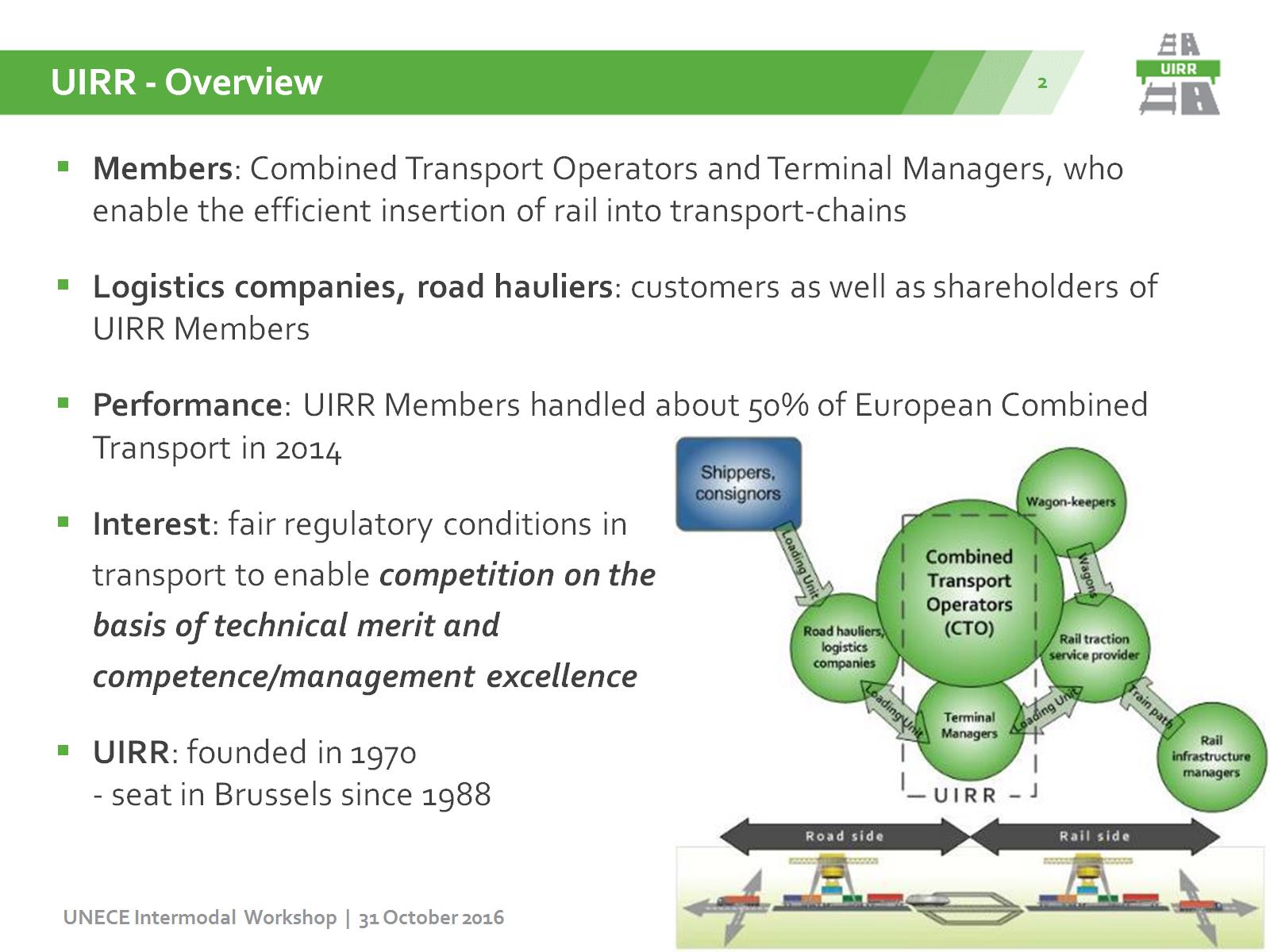 UIRR - Overview
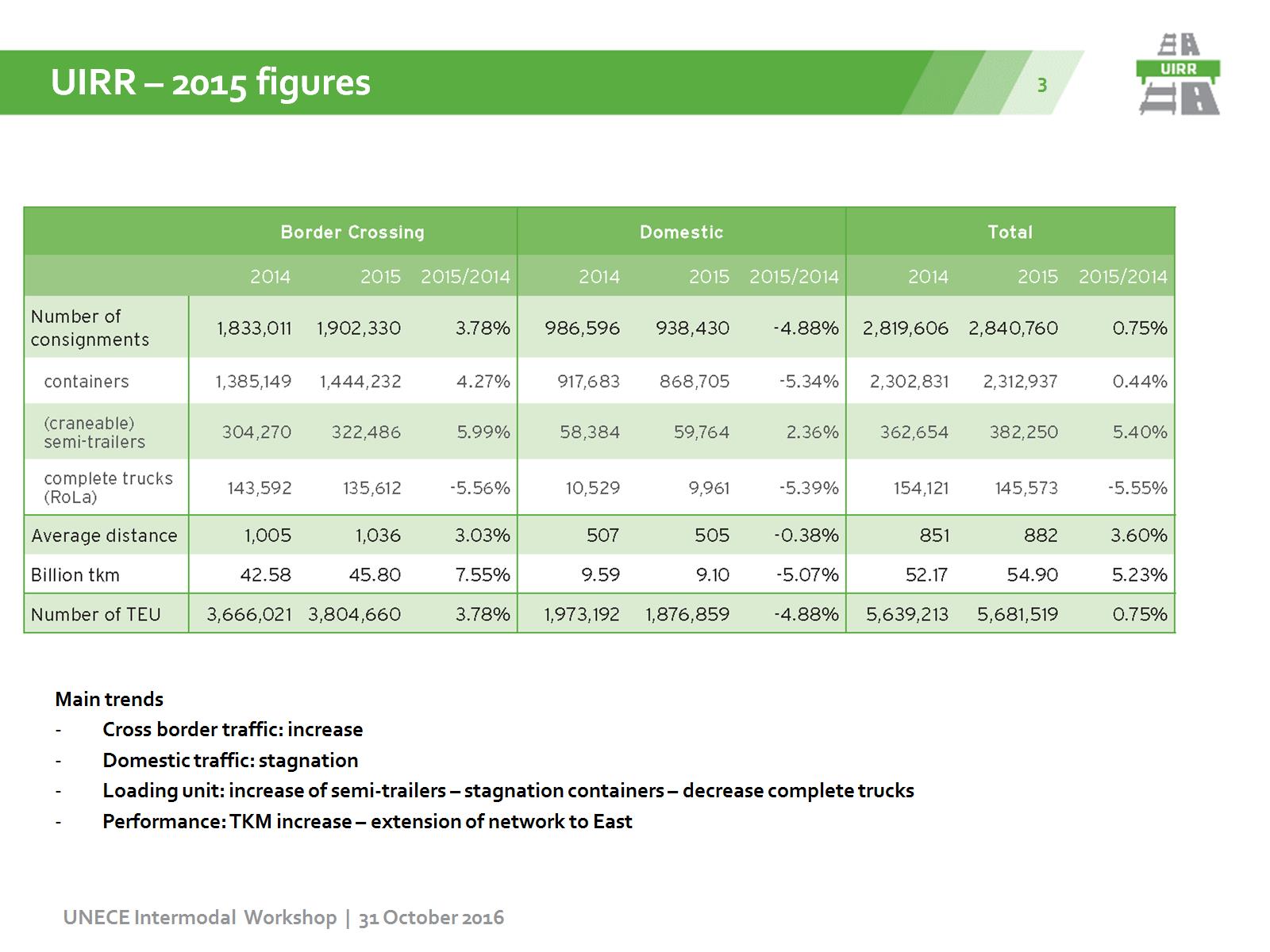 UIRR – 2015 figures
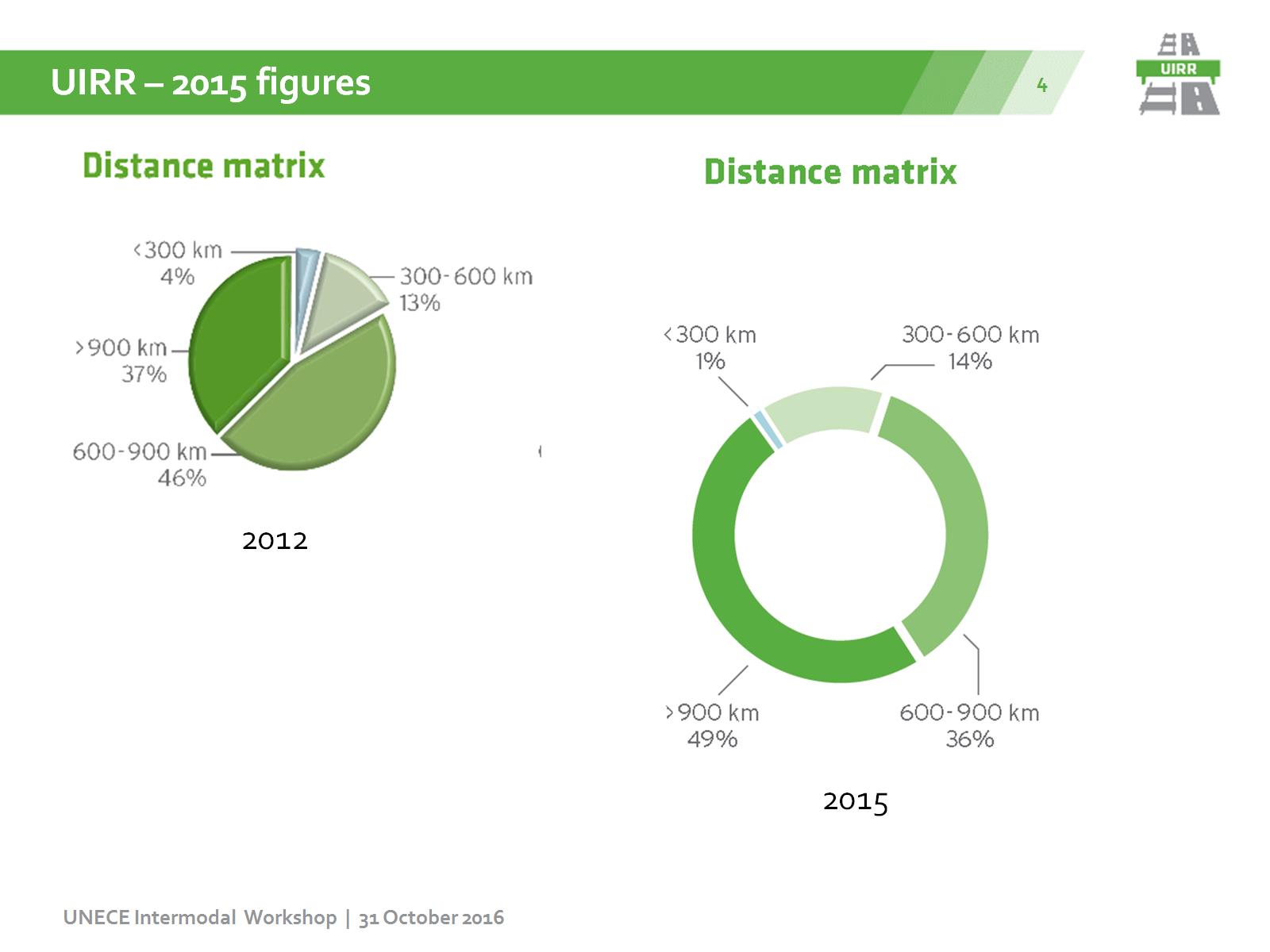 UIRR – 2015 figures
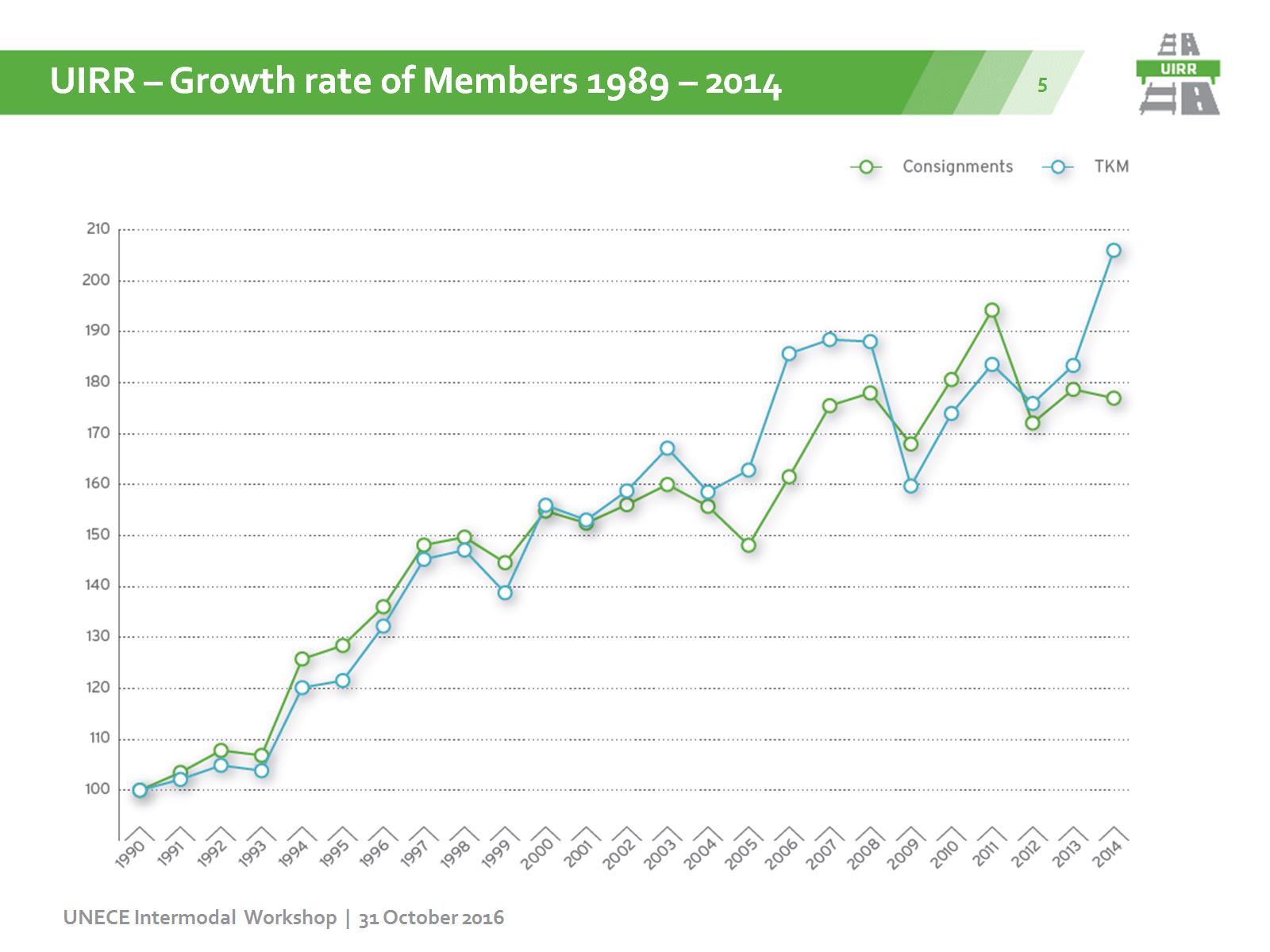 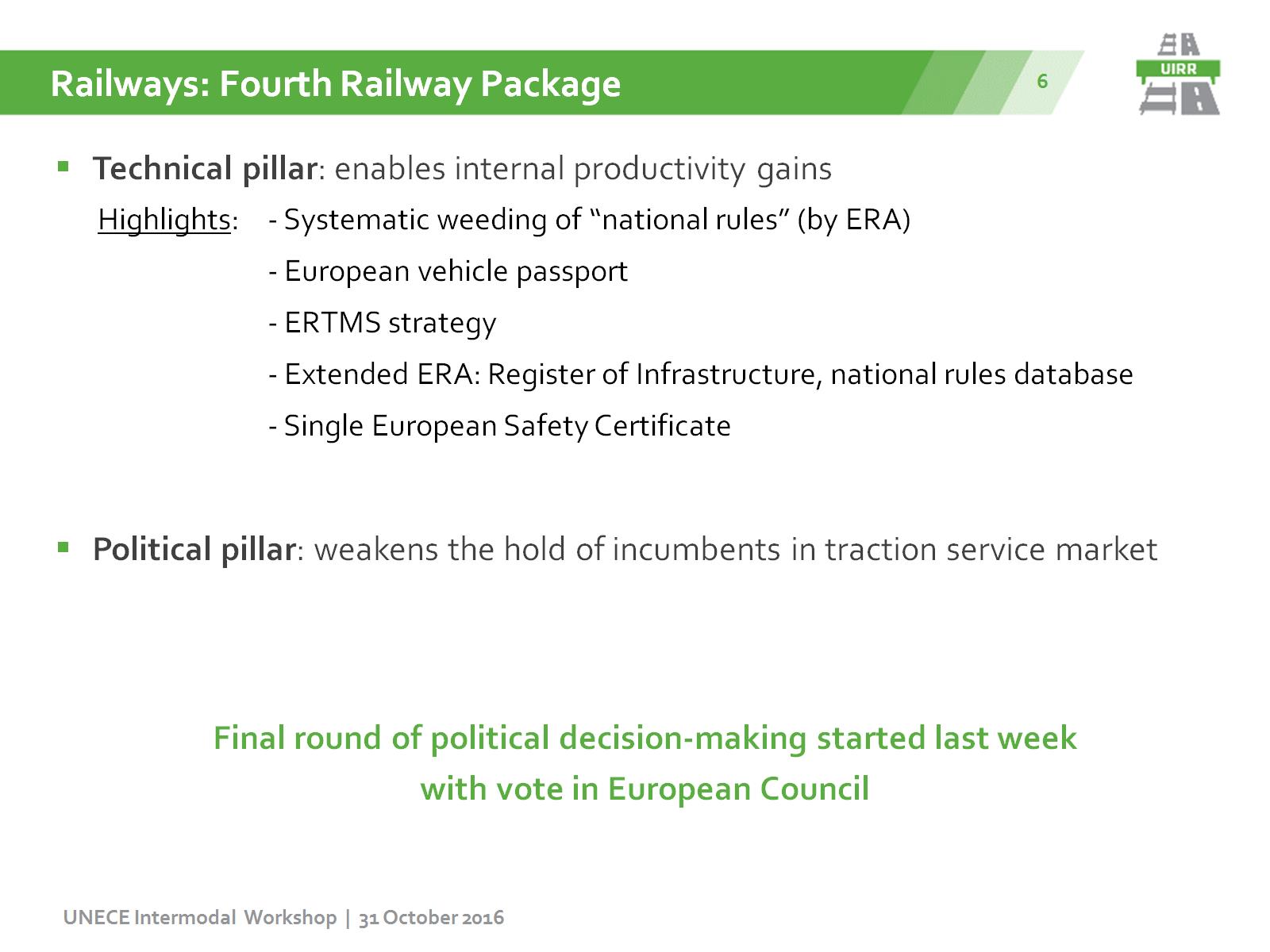 Railways: Fourth Railway Package
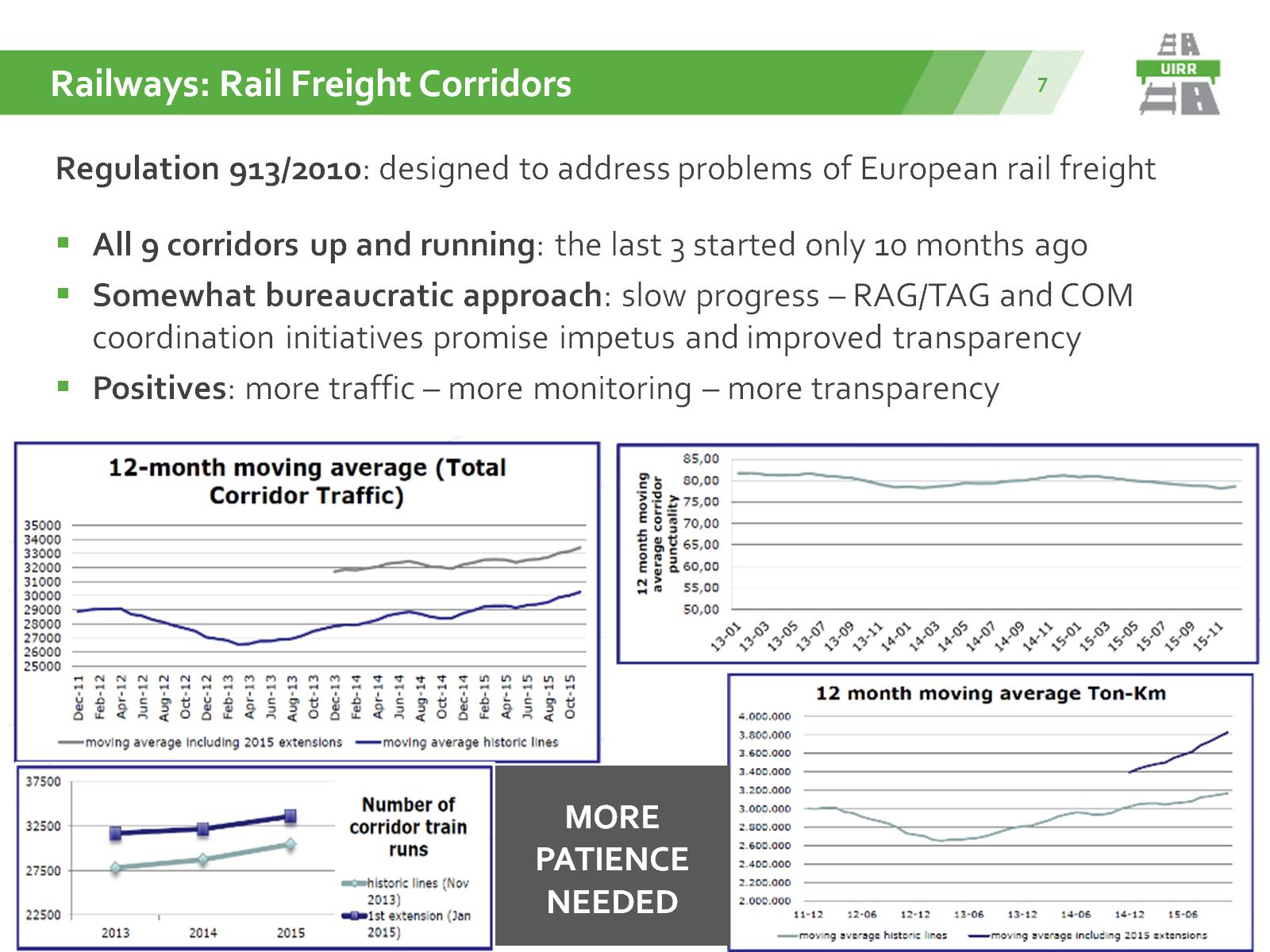 Railways: Rail Freight Corridors
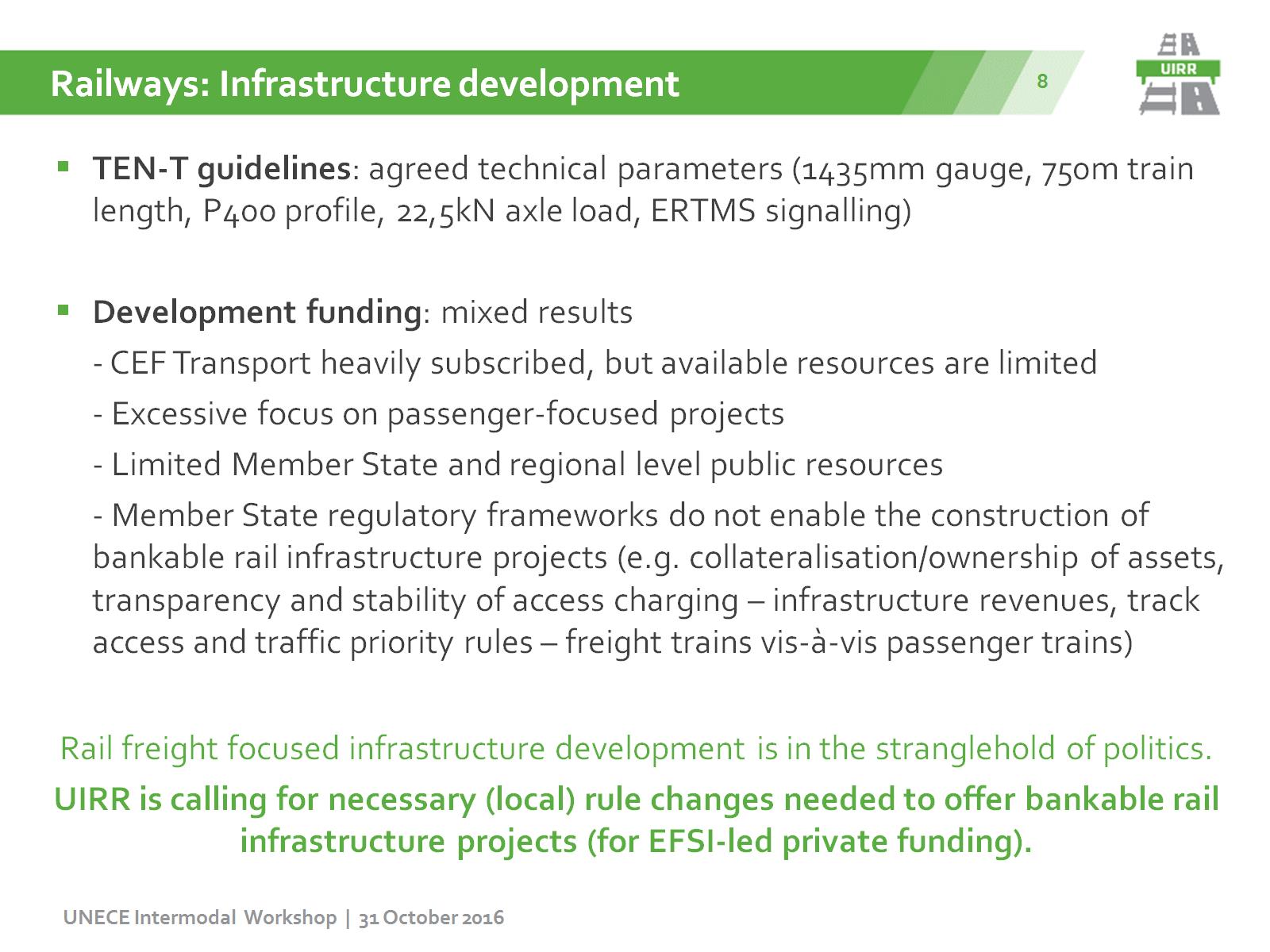 Railways: Infrastructure development
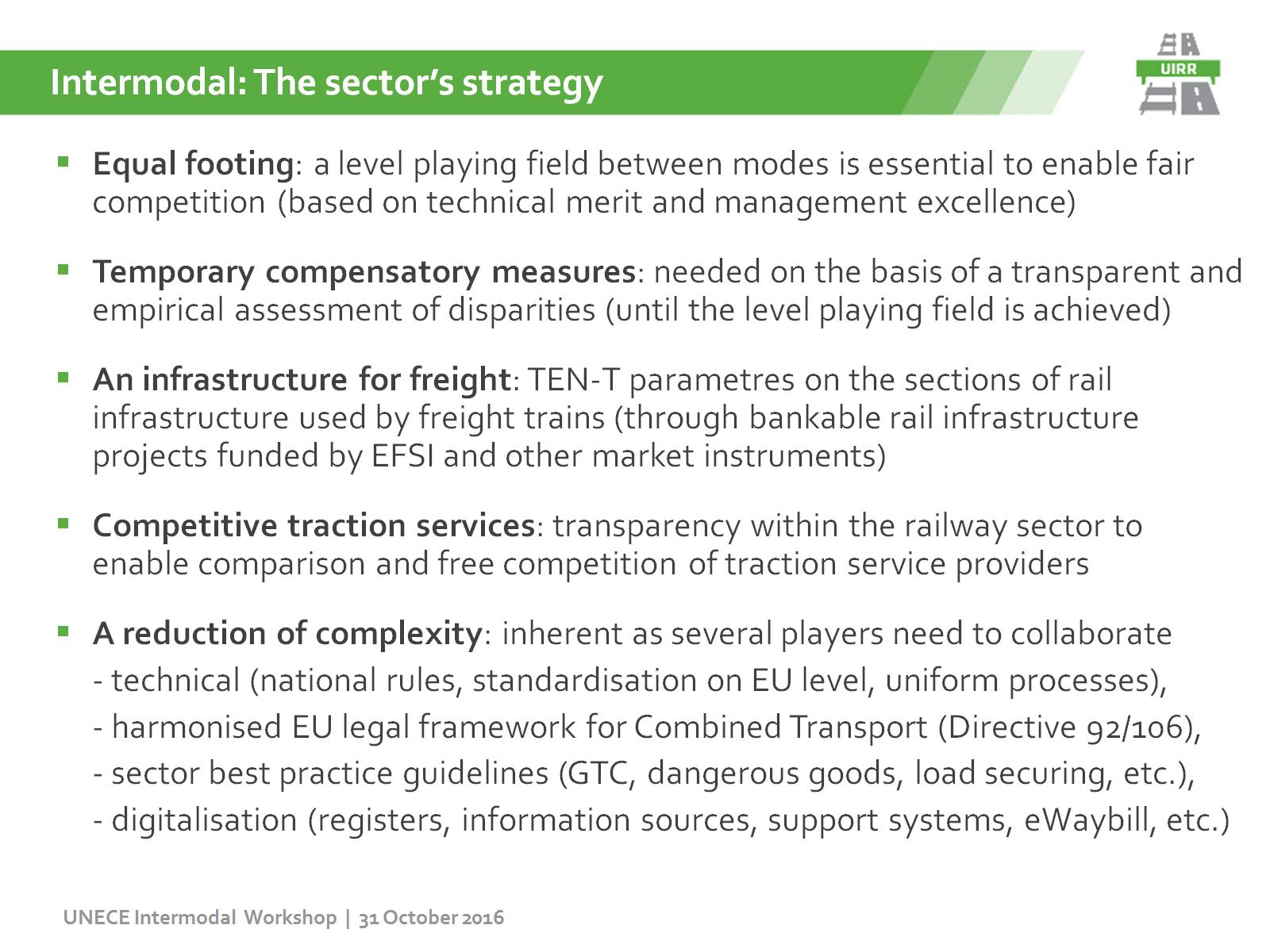 Intermodal: The sector’s strategy
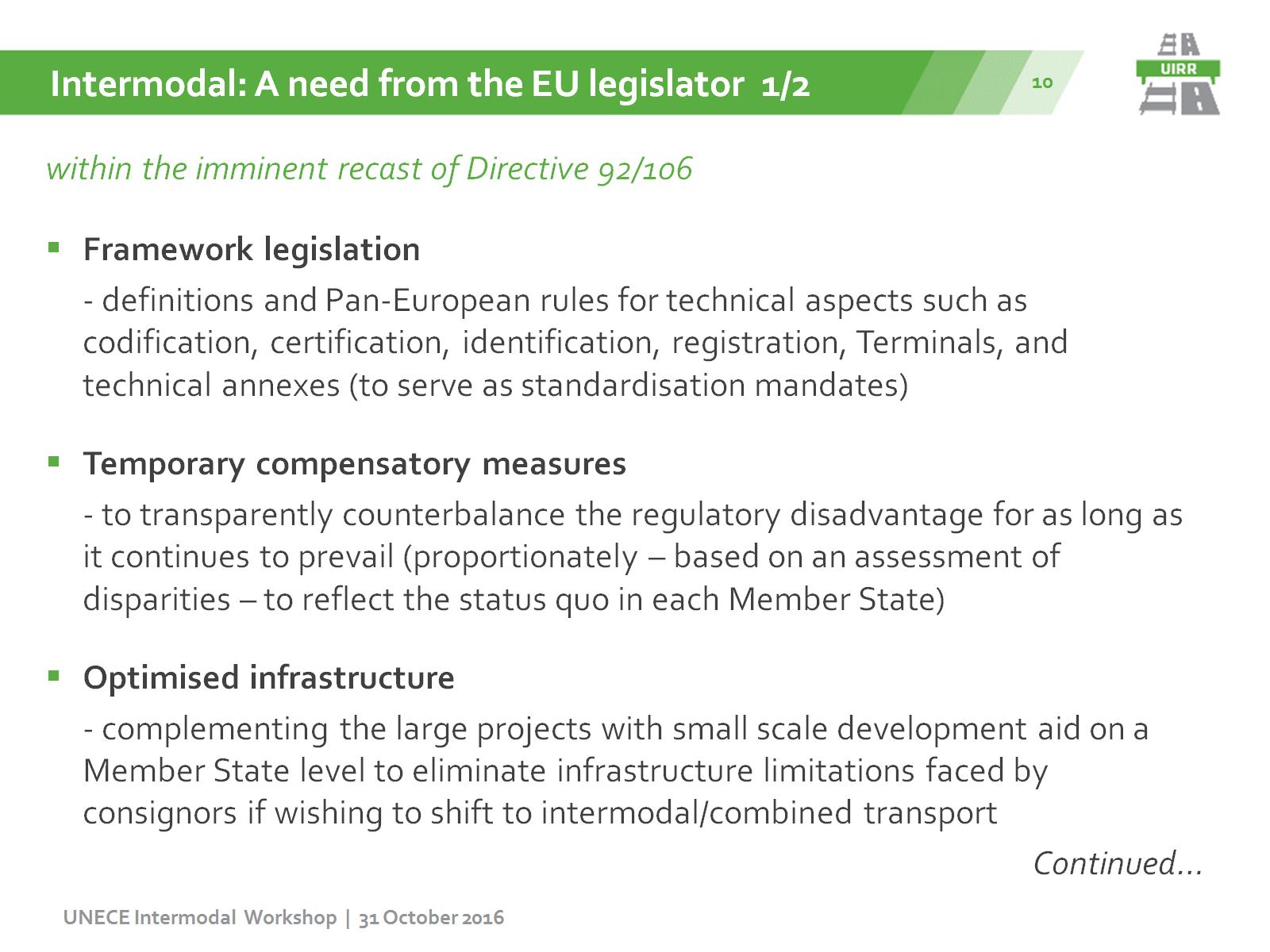 Intermodal: A need from the EU legislator  1/2
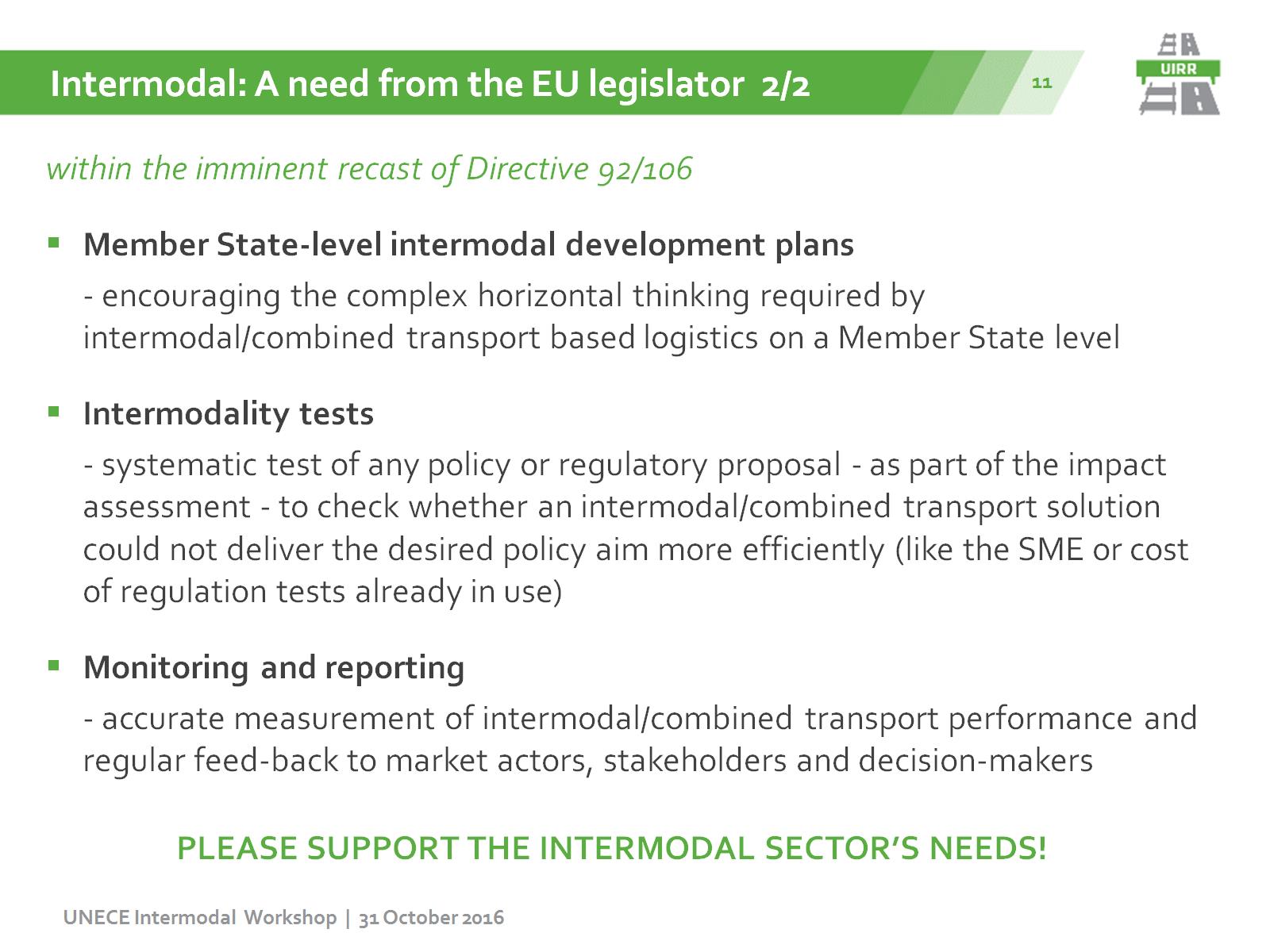 Intermodal: A need from the EU legislator  2/2
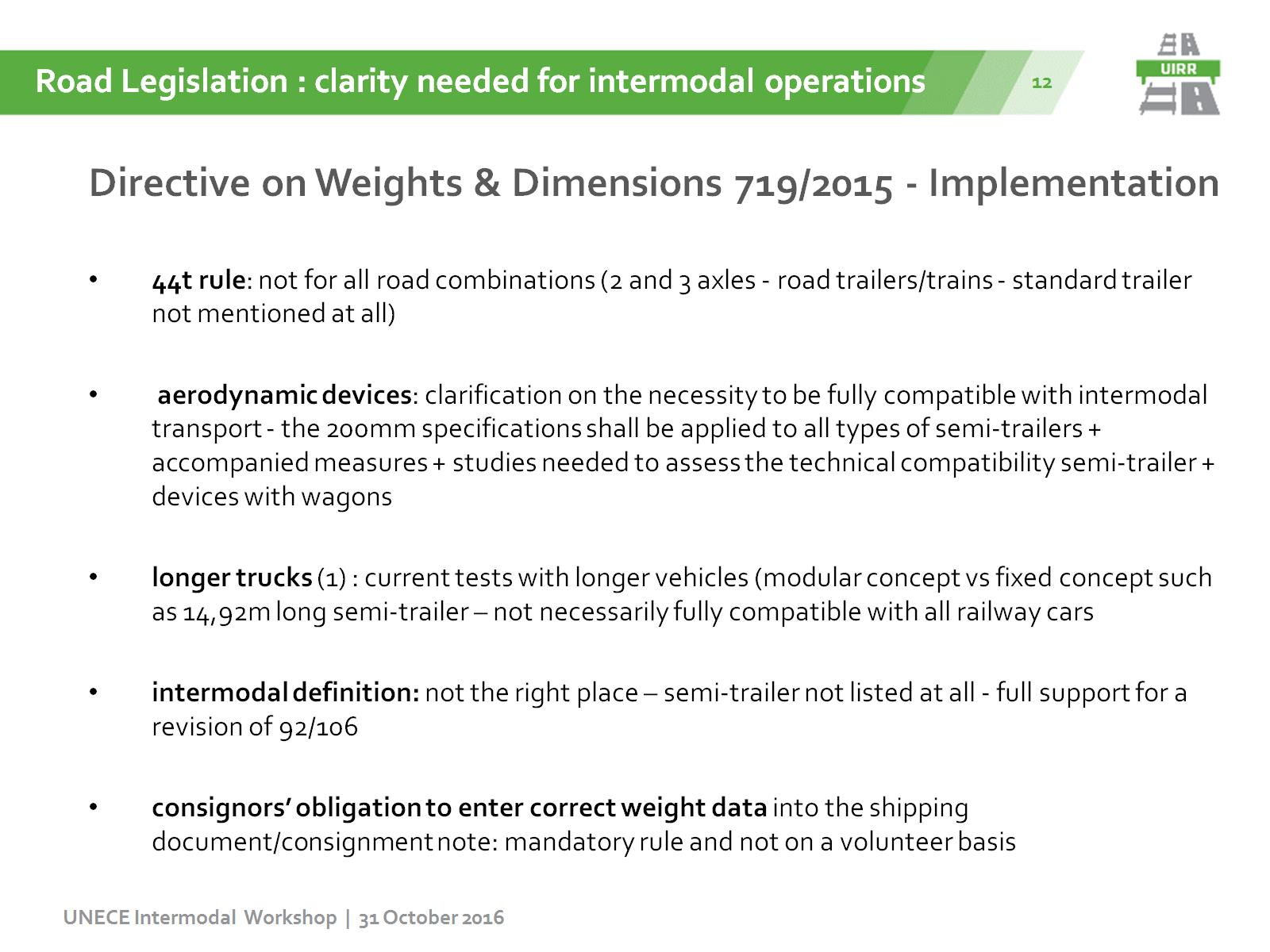 Road Legislation : clarity needed for intermodal operations
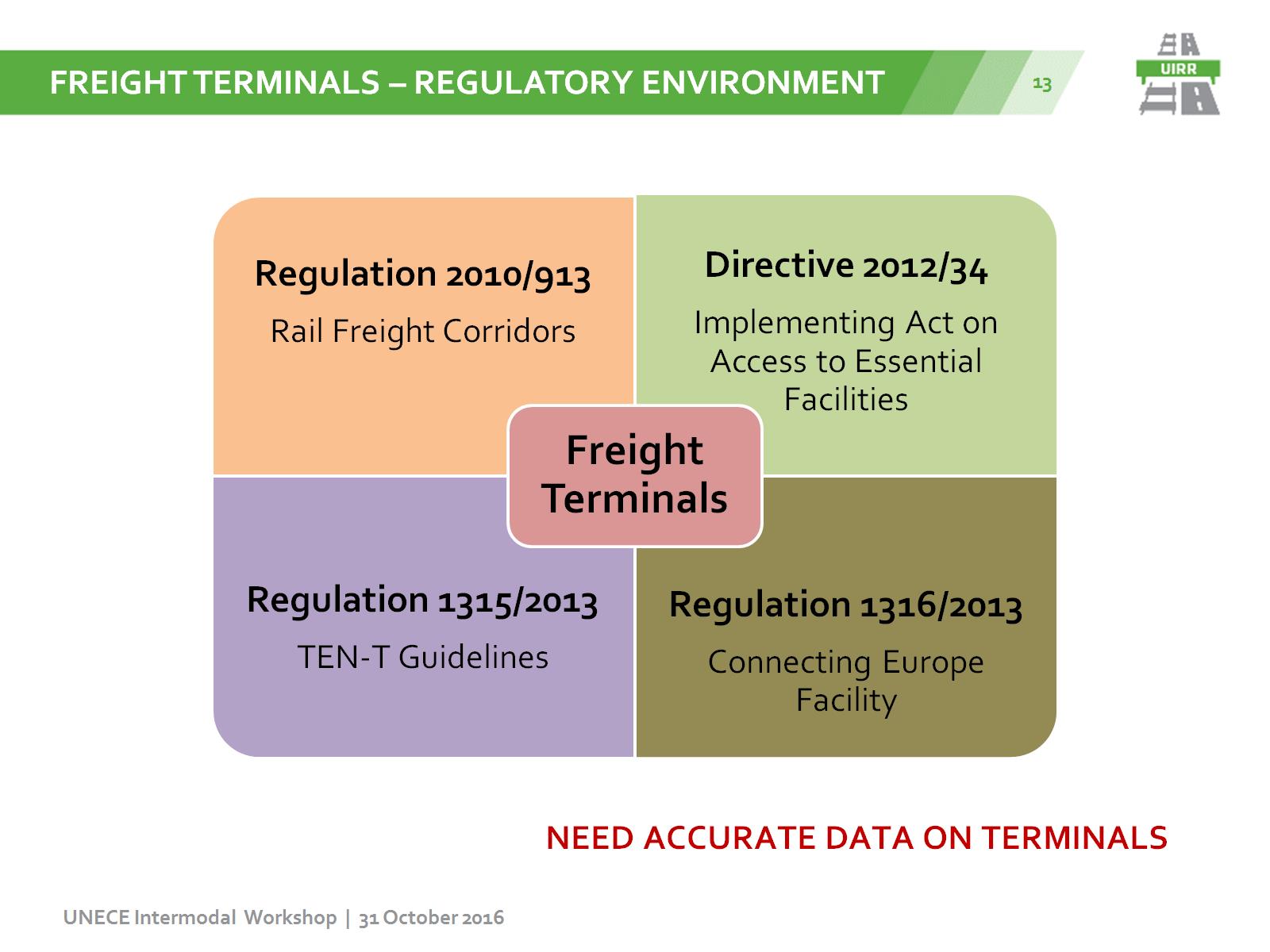 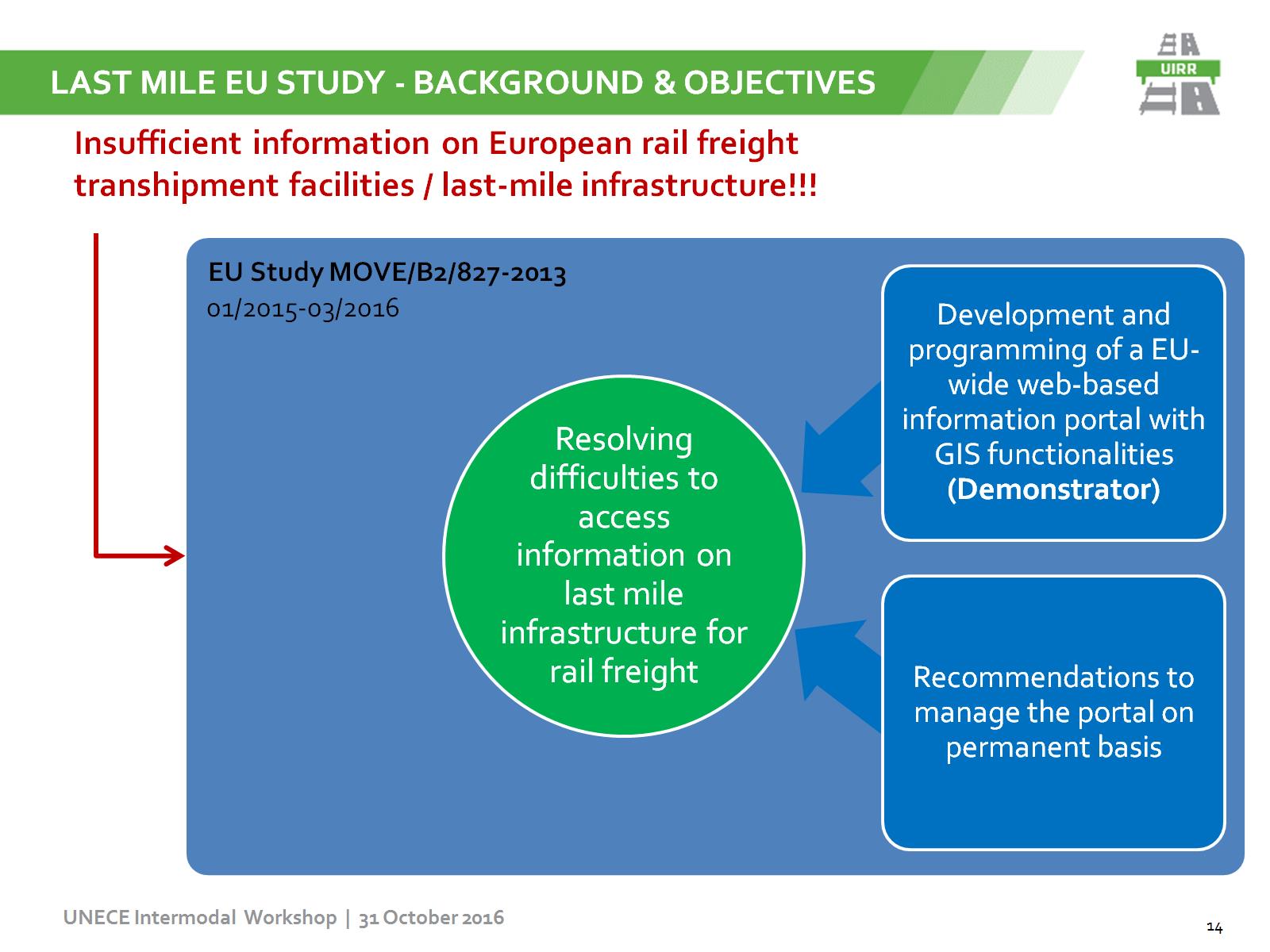 LAST MILE EU STUDY - Background & Objectives
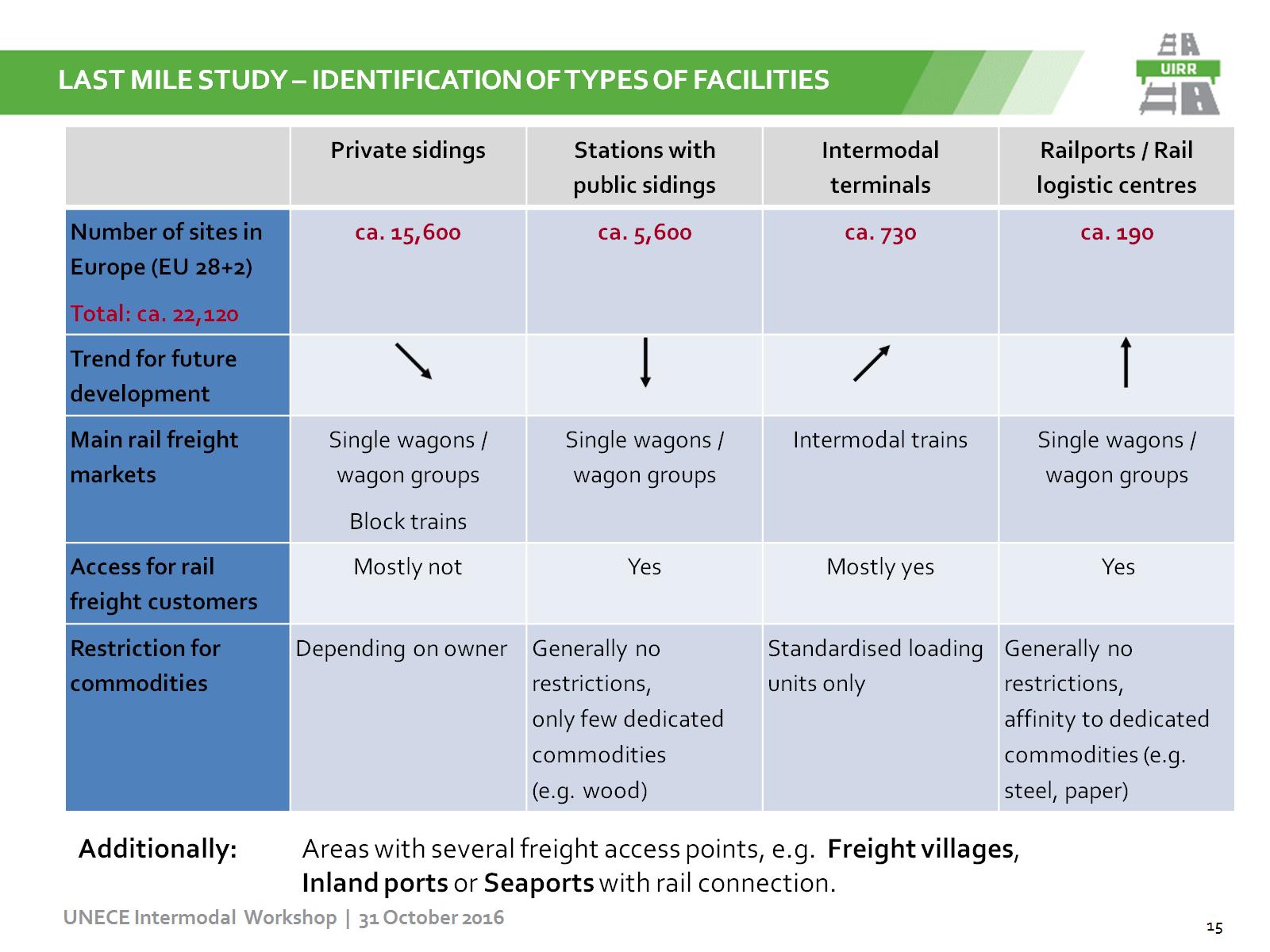 LAST MILE STUDY – IDENTIFICATION OF TYPES OF FACILITIES
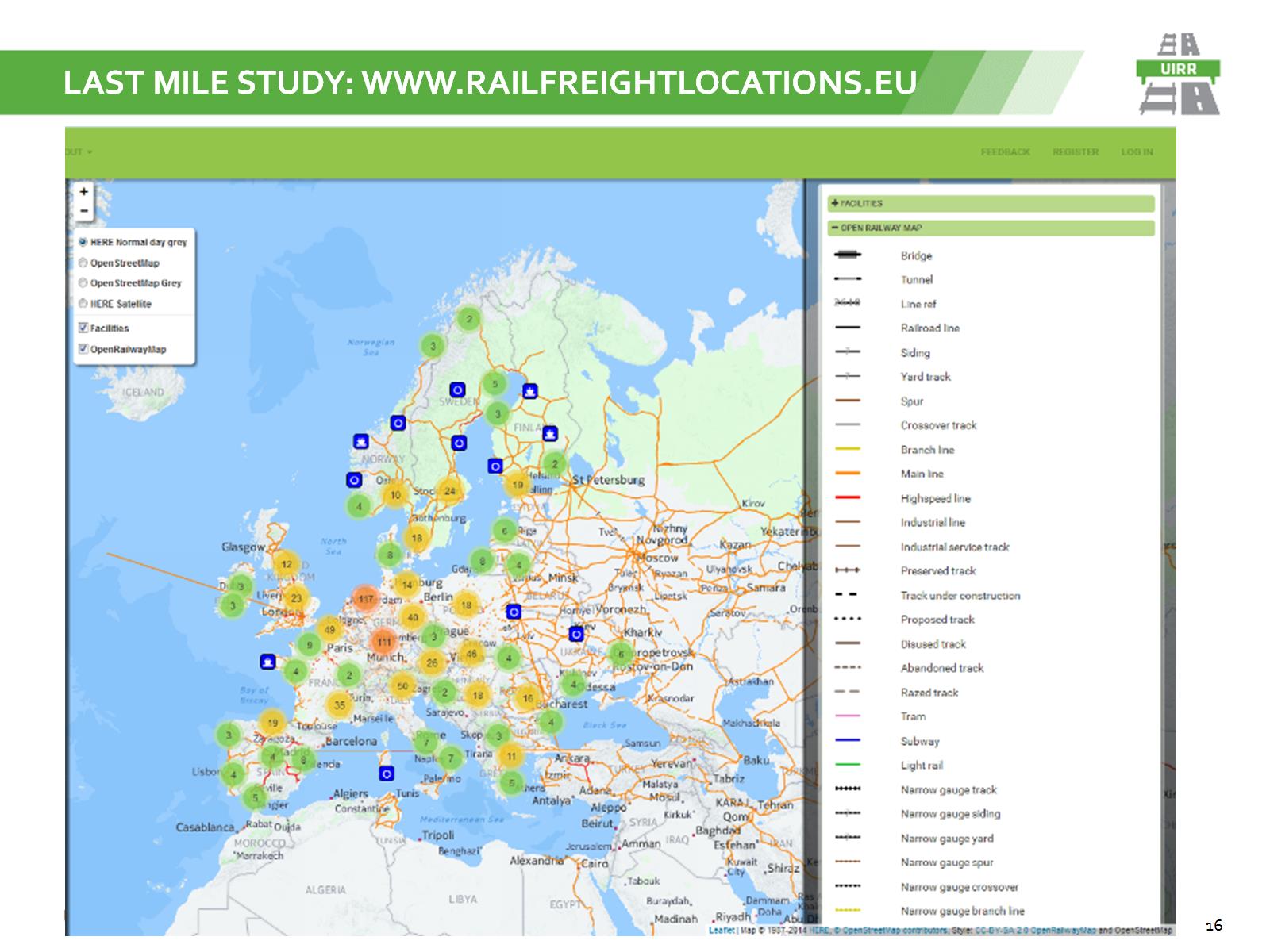 LAST MILE STUDY: WWW.Railfreightlocations.eu
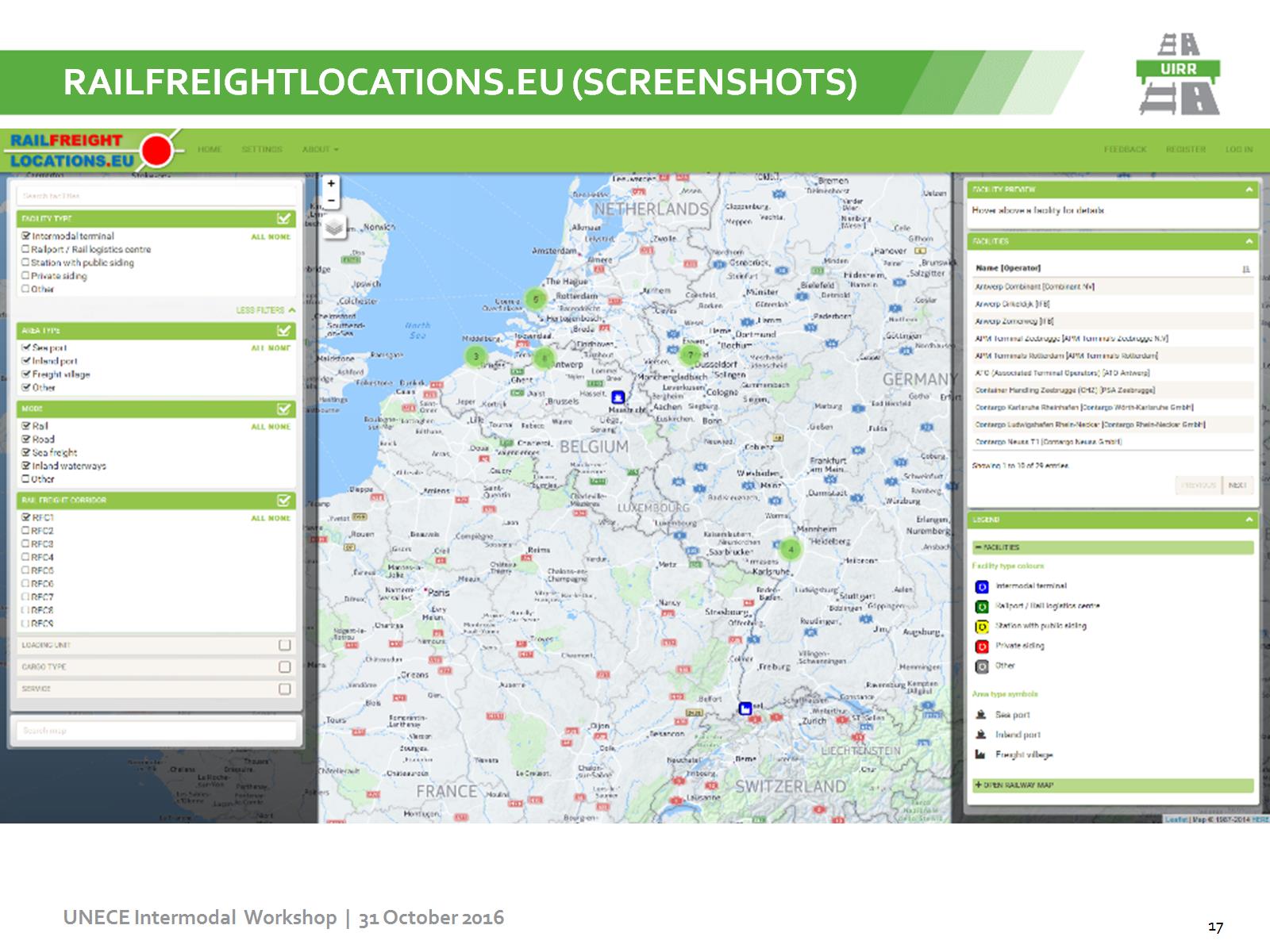 Railfreightlocations.eu (Screenshots)
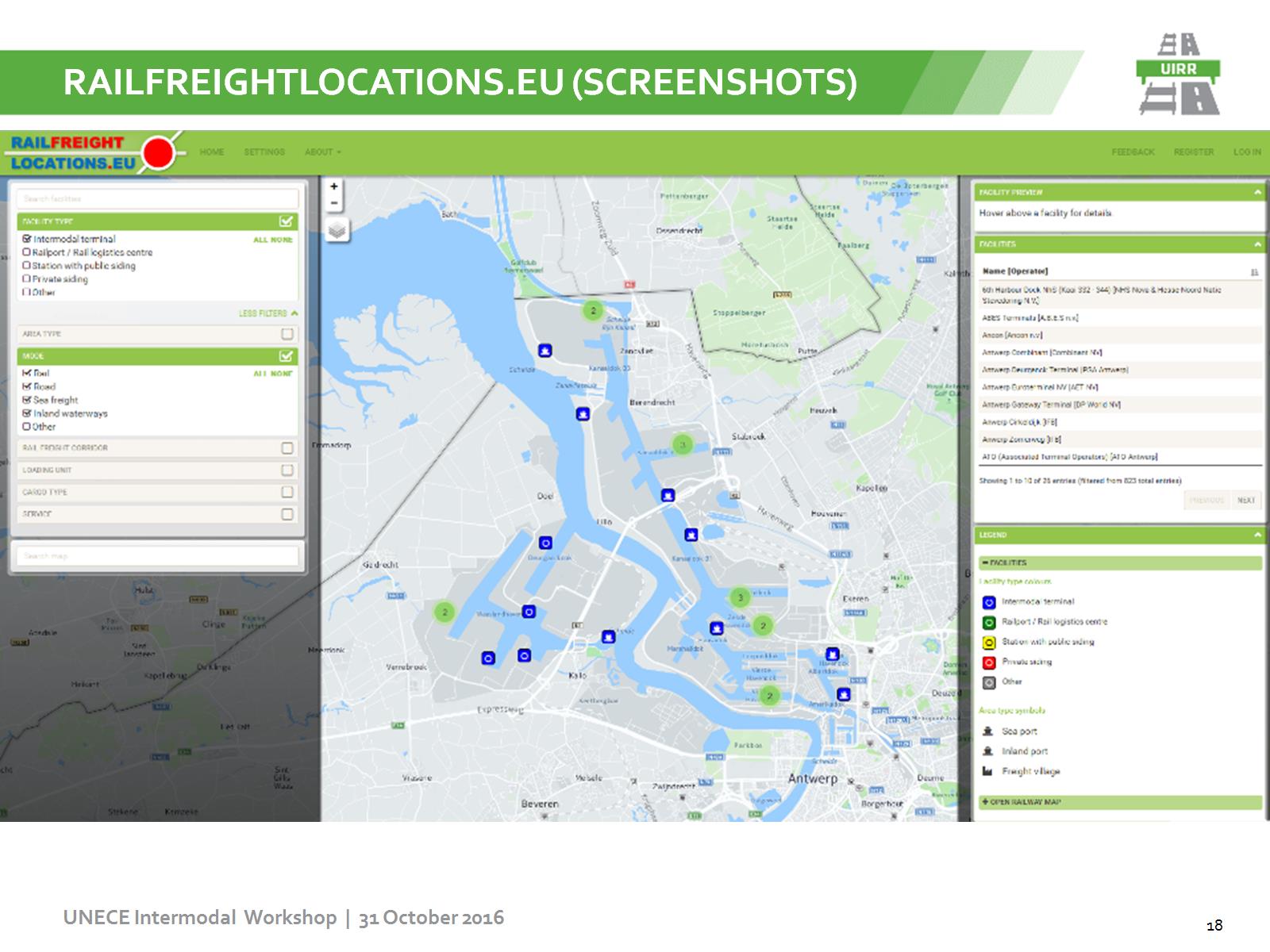 Railfreightlocations.eu (Screenshots)
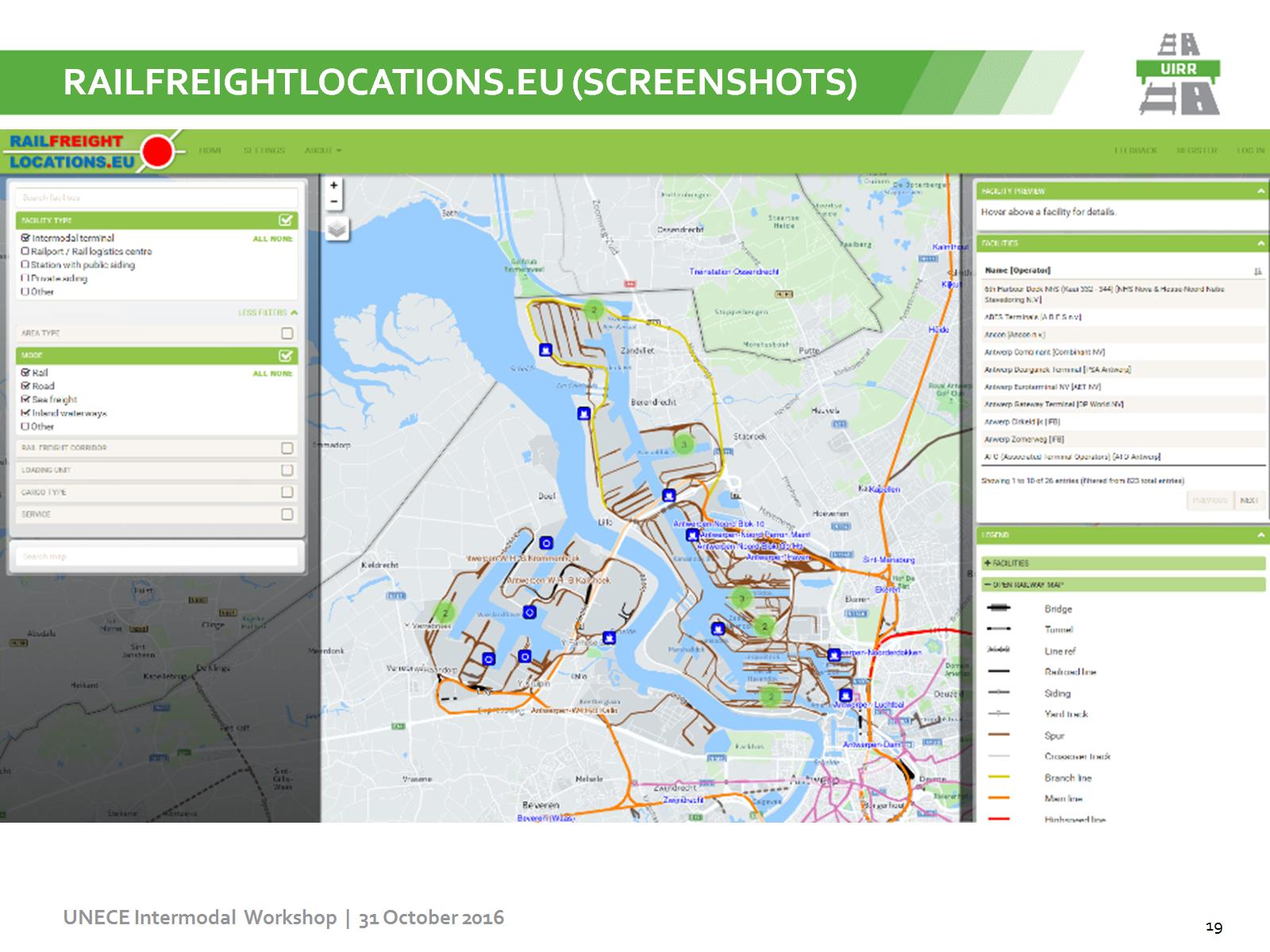 Railfreightlocations.eu (Screenshots)
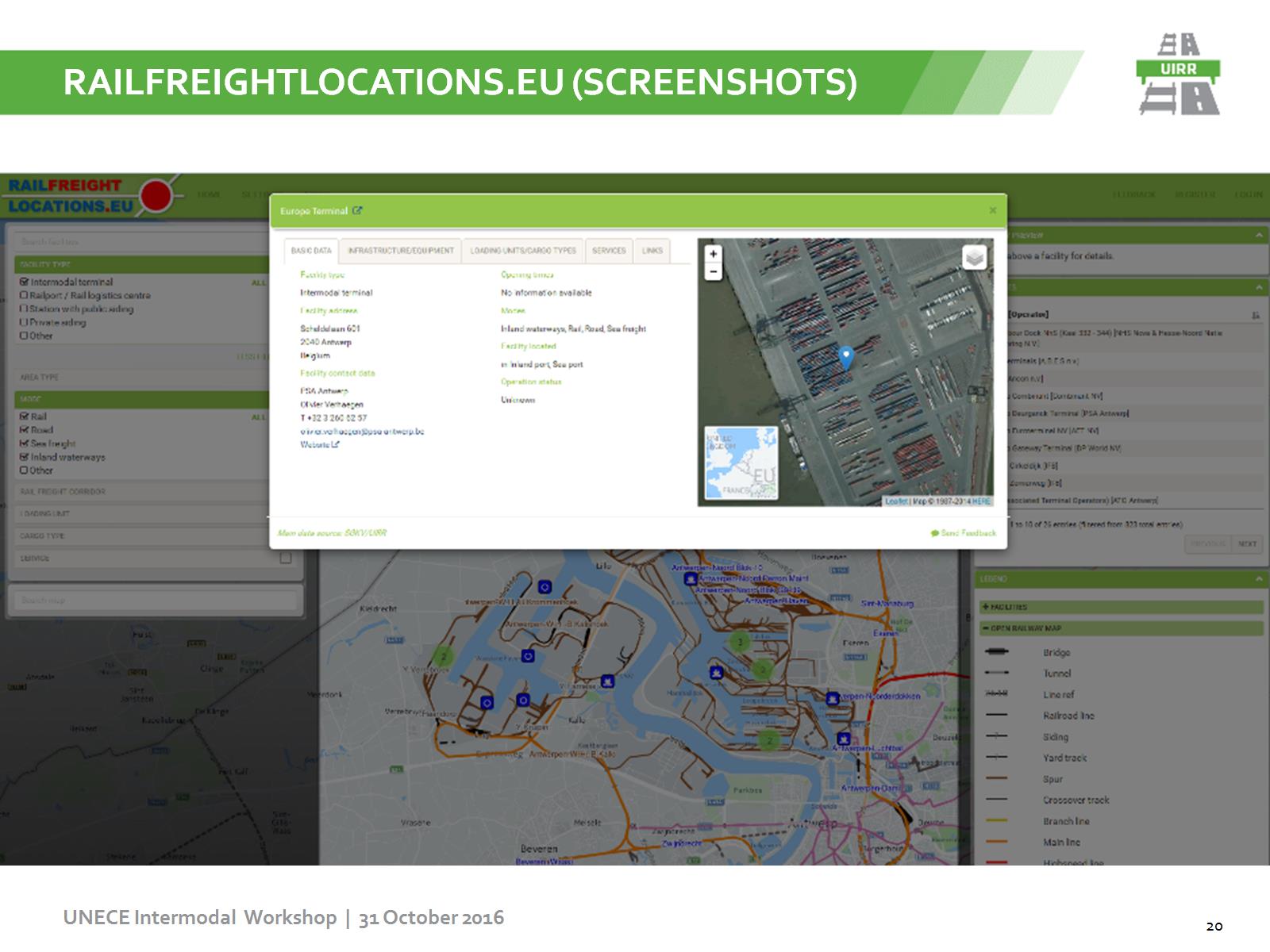 Railfreightlocations.eu (Screenshots)
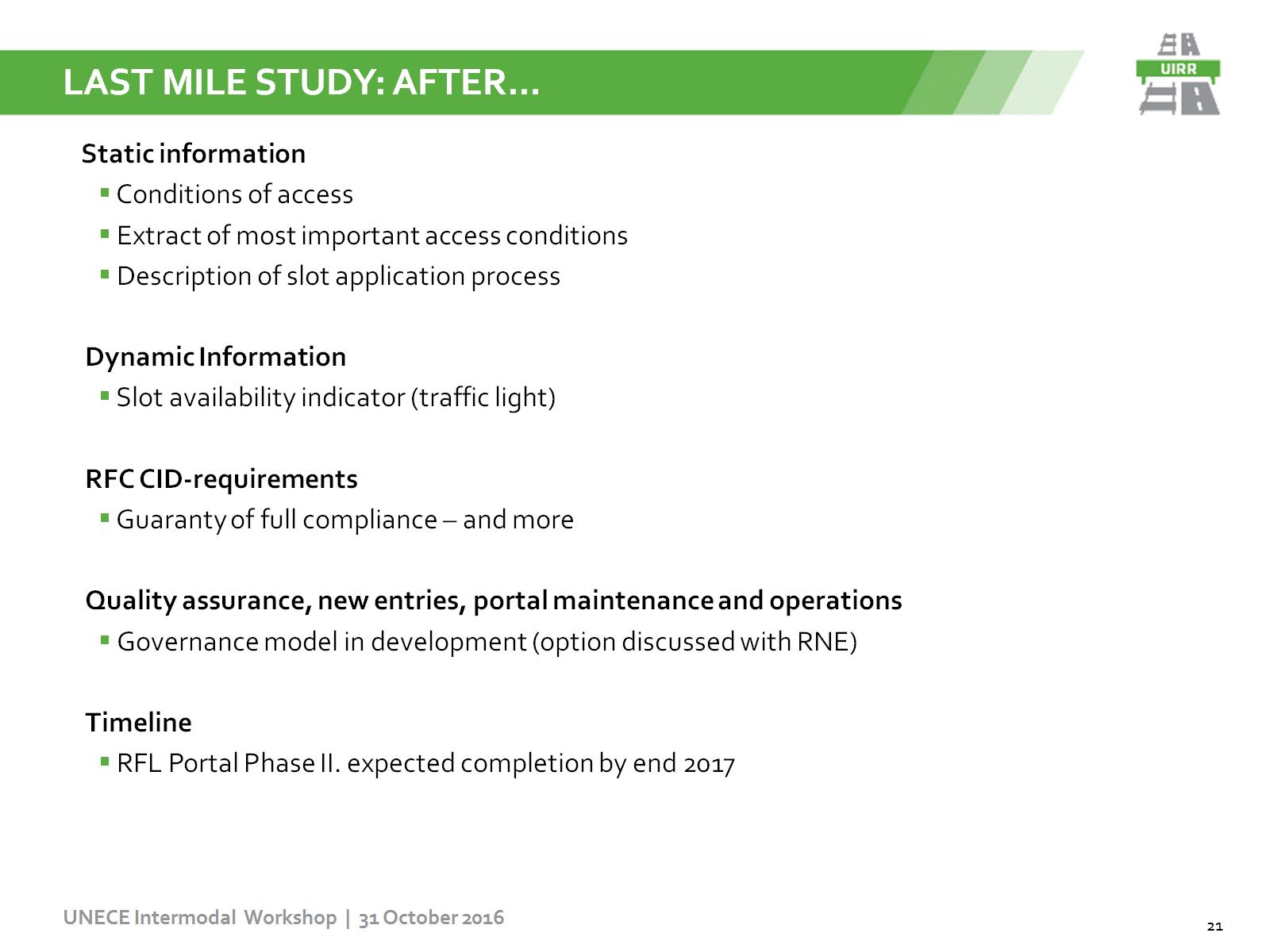 LAST MILE STUDY: after…
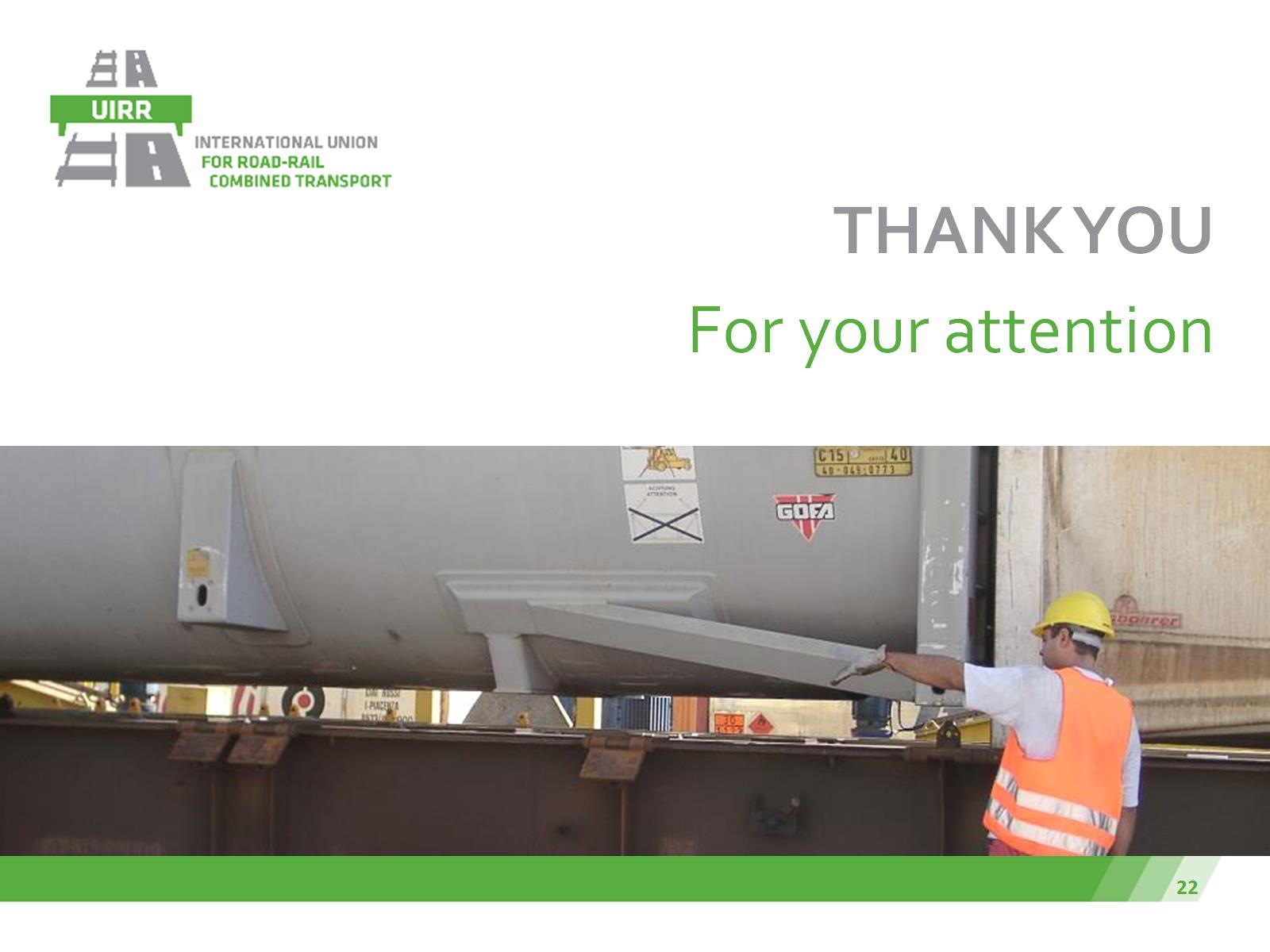 Thank you